Maestro: Orchestrating Lifetime Reliability 
		in Chip Multiprocessors

			Authors: 	Shuguang Feng
					Shantanu Gupta
					Amin Ansari
					Scott Mahlke
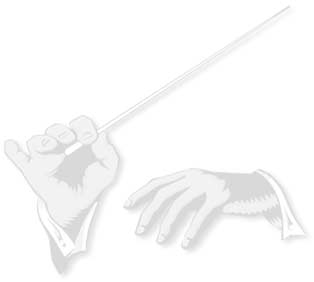 HiPEAC 2010
January  25-27, 2010
1
Motivation
“Designing Reliable Systems from Unreliable Components…”
				- Shekhar Borkar (Intel)
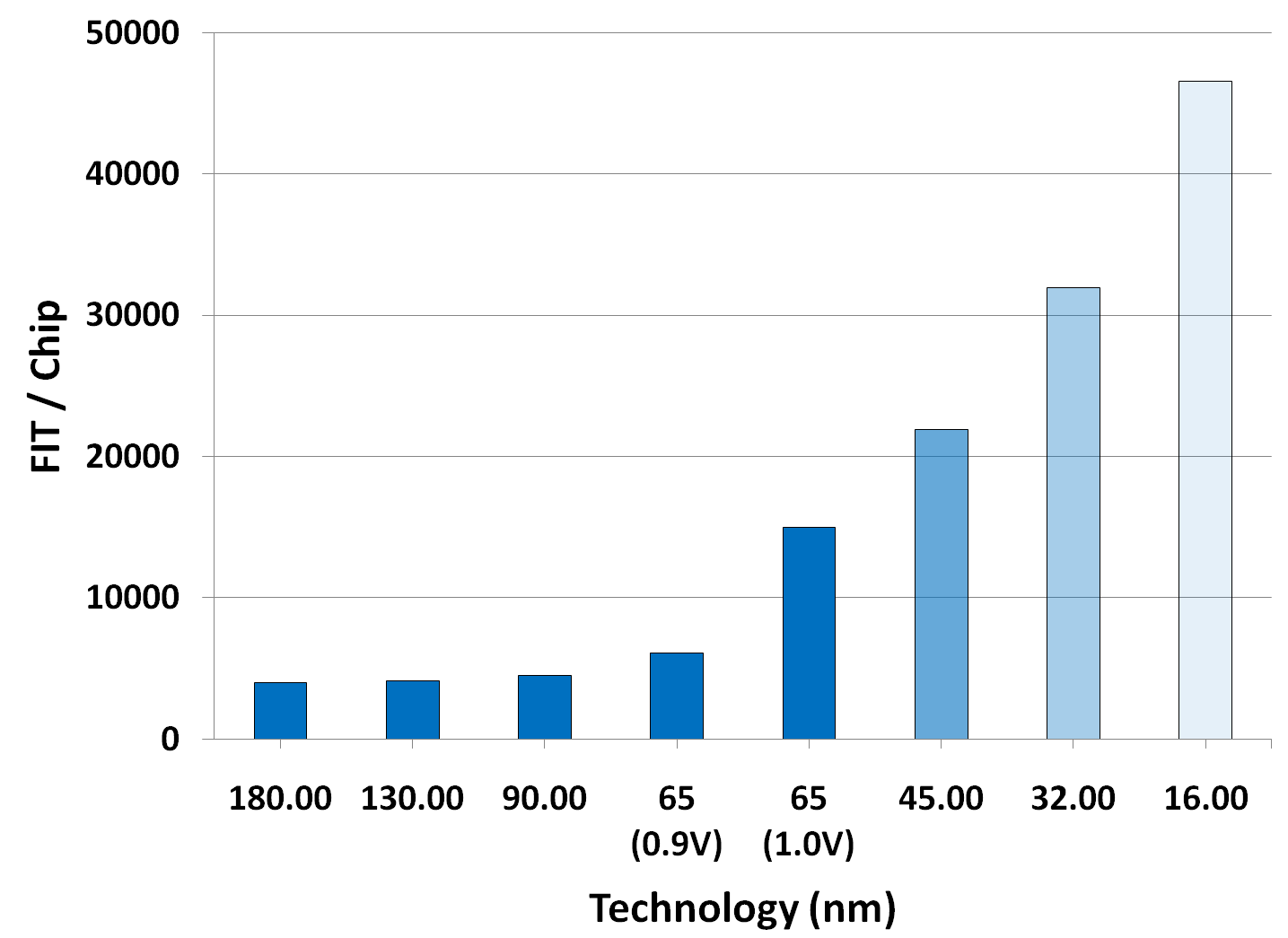 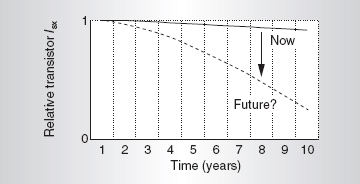 Failures will be wearout 
induced
More failures to come
[Borkar, MICRO‘05]
[Srinivasan, DSN‘04]
2
Approaches to Reliability
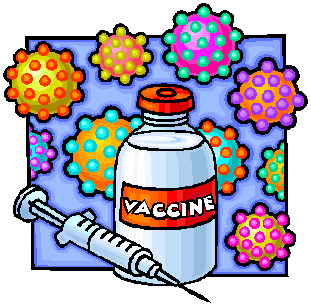 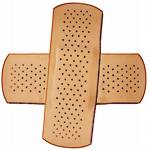 Tolerate Faults (reactive)
or…
Prevent Faults (proactive)
Architecture-level
Approaches to Reliability
Detect
 Diagnose
 Repair/reconfigure/recover
High-K dielectrics
 Passivation
Reliability Banking
Dynamic thermal mgmt (DTM)
 Maestro
Facelift
Circuit-level
Diva
Heat-and-Run
StageNet
Margining
 Robust cell topologies
Argus
Avoid/postpone failures using intelligent job scheduling
3
3
Not All Cores are Created Equal
Process variation (PV) will cause “heterogeneity” in future many-core chip multiprocessors (CMPs)
Results in variations in performance and reliability characteristics

Dynamic thermal/power budgeting can be suboptimal
Temperature is only part of the picture
Must account for the condition of underlying hardware

Many reliability solutions can benefit from wearout sensor feedback
System reconfiguration
Dynamic voltage and frequency scaling (DVFS)
Job scheduling
4
Maestro
Insight
Variations exist in both hardware (PV + wearout) and software (thermal)…embrace it

Solution
+
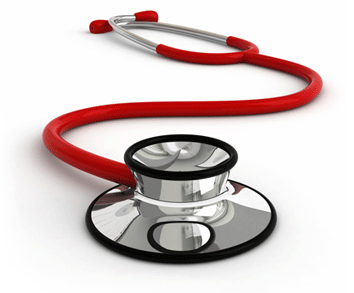 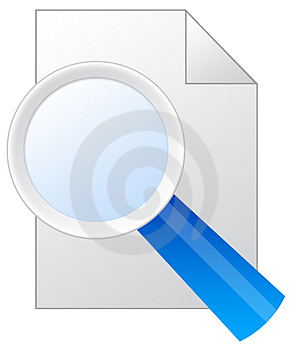 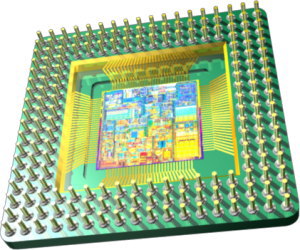 Monitor wearout with
low-level sensors
Dynamically profile application 
thermal characteristics
Formulate wearout-centric schedules to accomplish wear-leveling
5
Hot or Cold?
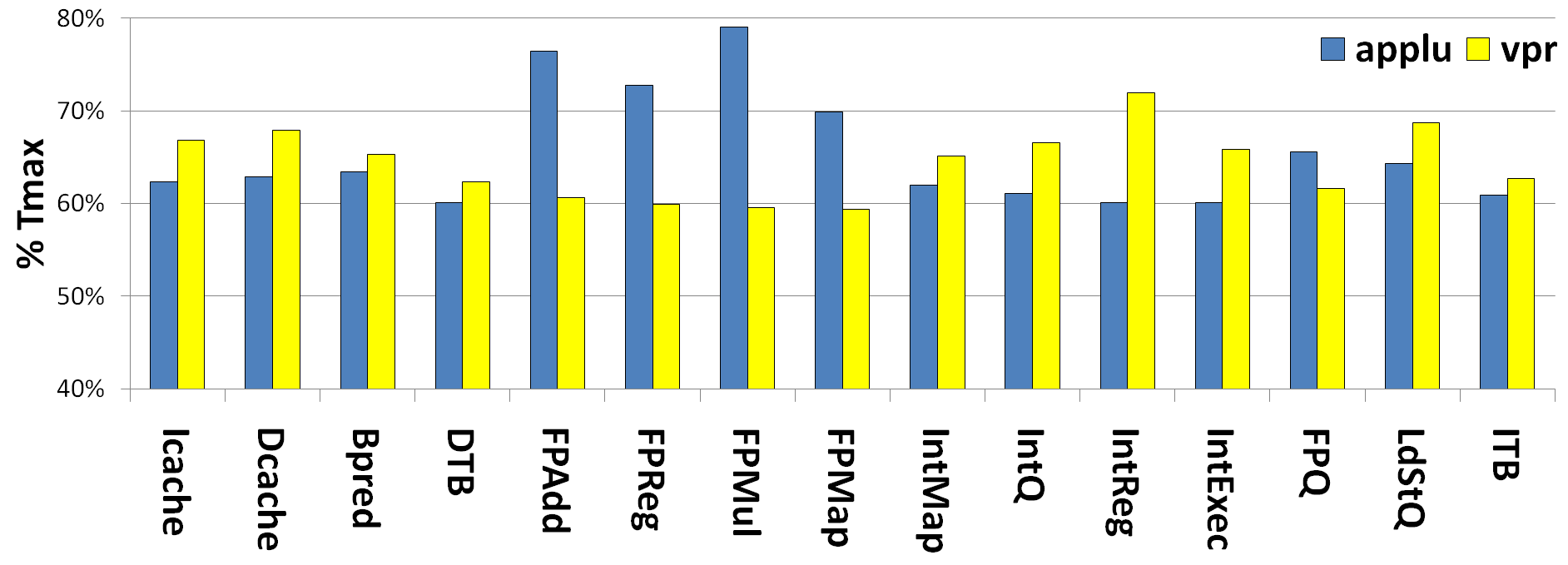 Is the traditional view of “hot”/“cold” applications too simplistic?
35% of core failures are caused by failing structures that never experience peak on-chip temperatures
22% of core failures are caused by modules that do not rank among the top 3 most thermally active
6
Implications for Lifetime Reliability
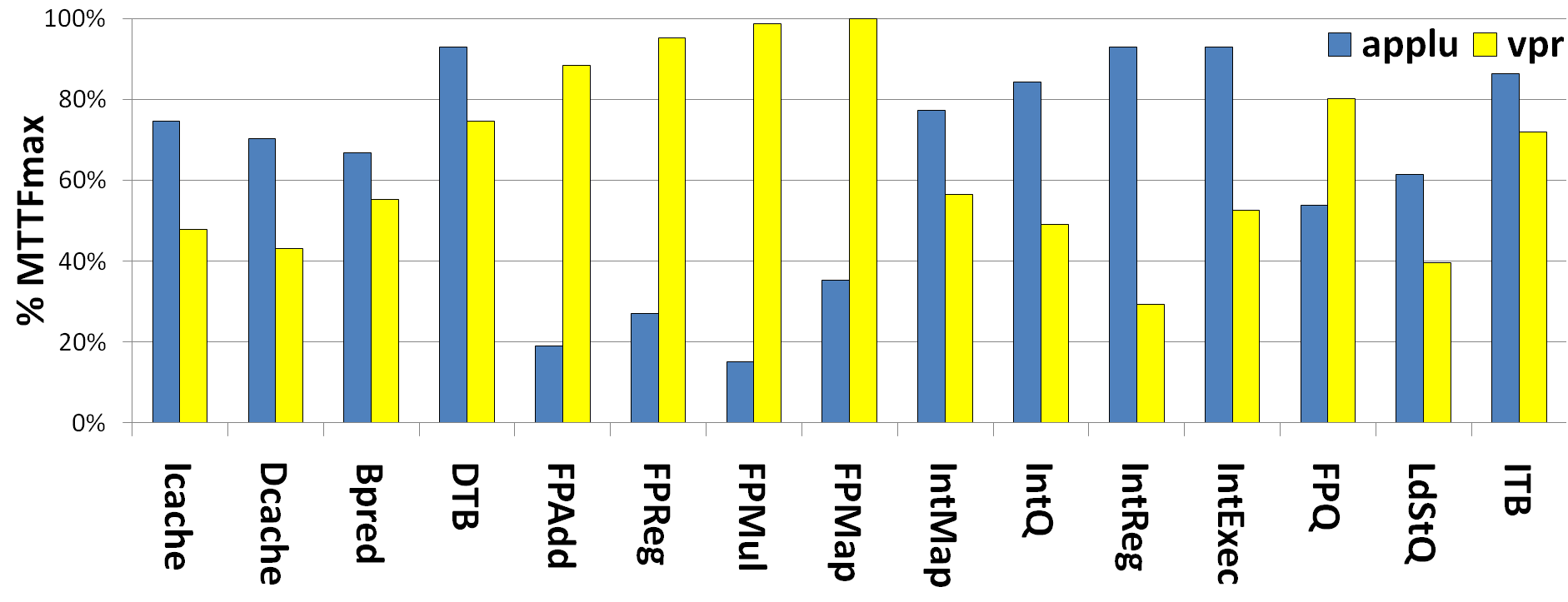 Up to ~6x improvement in mean time to failure (MTTF) achievable with wearout-centric job scheduling
Disparity present even in FP v. FP and INT v. INT application comparisons
Must account for both workload variation and process variation
7
Maestro System Architecture
Low-level Sensors
 delay
 leakage
 temperature
 ElastIC [IDT`06]
Reconfigurable Hardware
 StageNet [MICRO`08]
 CCA [PACT`08]
WDU [MICRO`07]
8
Scheduling Policies: Greedy
Local wear-leveling (within a core) is achieved by assigning jobs with favorable thermal footprints
Global wear-leveling (across a chip) is achieved by forcing “stronger” cores to execute the less desirable applications
Minimizes premature core failures by favoring “weaker” cores
Re-sort based on C6
Re-sort based on C1
J0

J1

J2

J3

J4



Jn
J12

J3

J9

J5

J4
J4

J3

J9

J5

J7
J13

J8

J9

J3

J5
C0

C1

C2

C3

C4



Cn
C7

C6

C1

C3

C10
C6

C1

C3

C10

C4
C1

C3

C10

C4

C0
C8
J15
Weak
Light
J11
J13
J0
J7
+
J5
J2
J4
J12
J15
J6
J8
J3
J1
J10
J14
J9
Strong
Heavy
Cores
Jobs
Schedule
9
Core Failure Distribution: Greedy
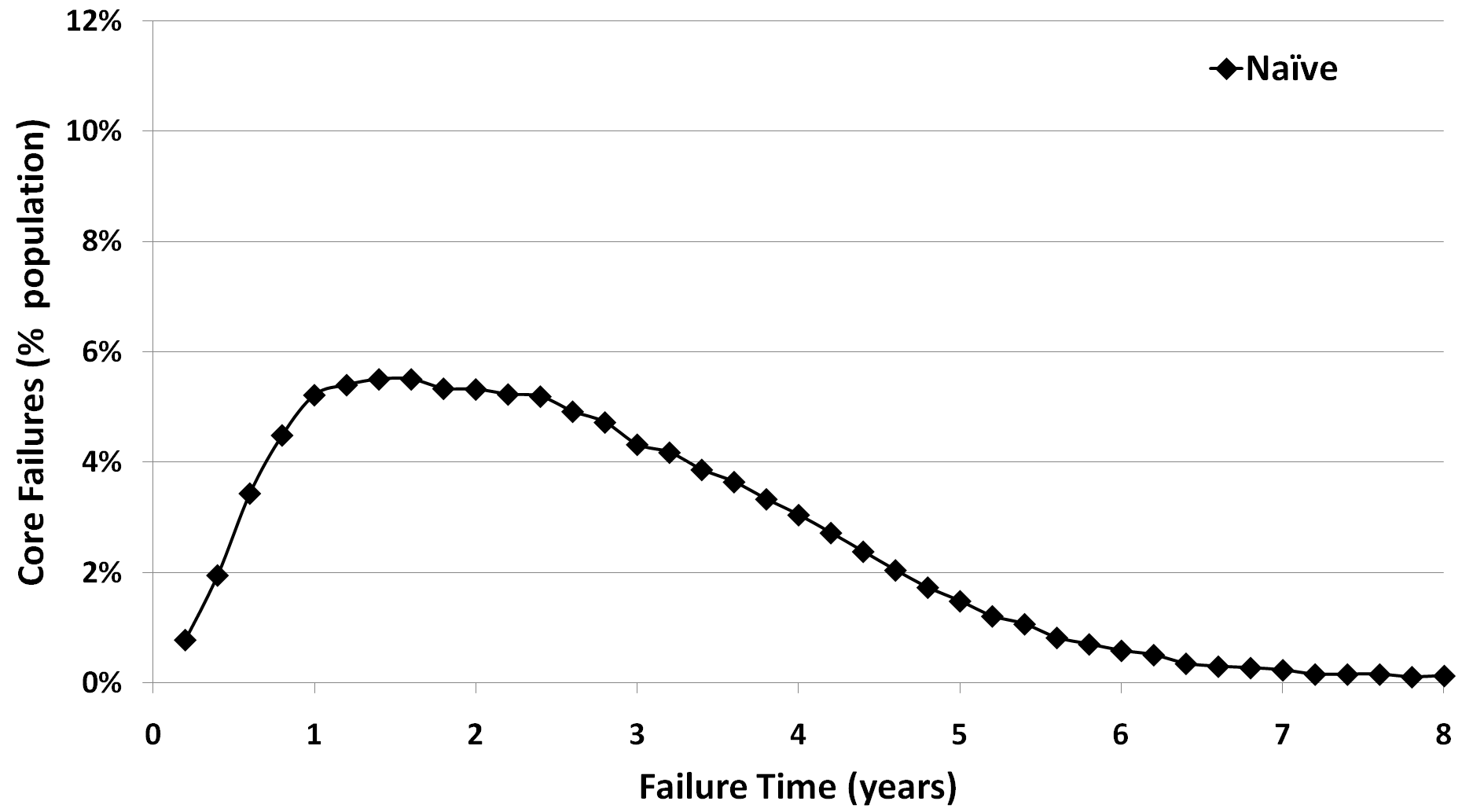 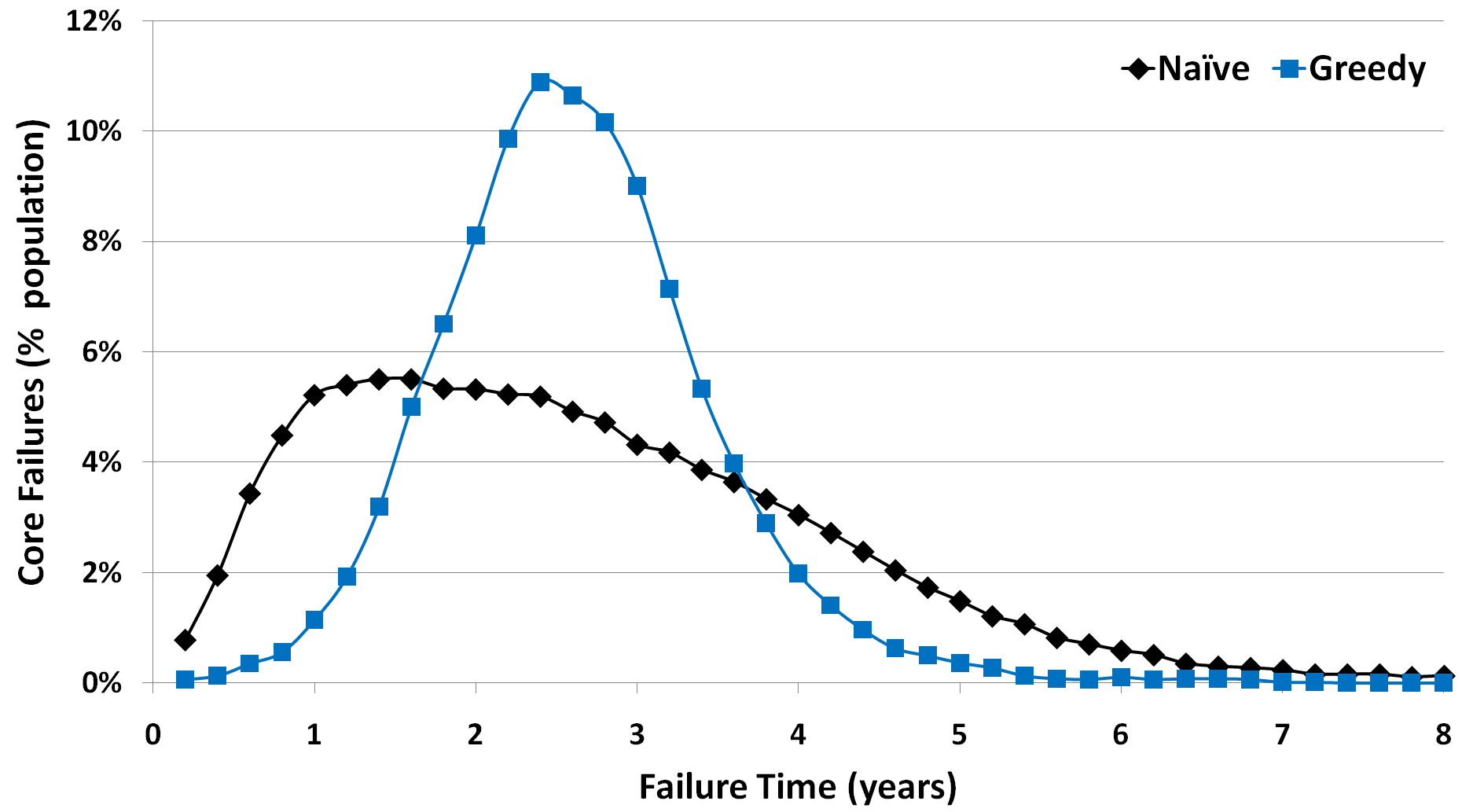 How can we improve upon this?

Systems are unlikely to be kept in service until every last core on a CMP fails

Leverage knowledge of this  “failure threshold”
Allow some cores to fail in hopes of prolonging the life of “just enough”
10
[Speaker Notes: -]
Scheduling Policies: Adaptive
“Survival-of-the-fittest” approach that maximizes the lifetime of a subset of cores
Select from among 
remaining jobs
J0

J1

J2

J3

J4



Jn
C0

C1

C2

C3

C4



Cn
C15

C2



C7

C6

C1

C3
Weak
J11
J13
J0
J1
Secondary
(n-m)
+
J9
J2
J4
J12
J3
J6
J8
J15
Primary
(m)
J7
J10
J14
J5
Strong
Cores
Jobs
11
Core Failure Distribution: Adaptive
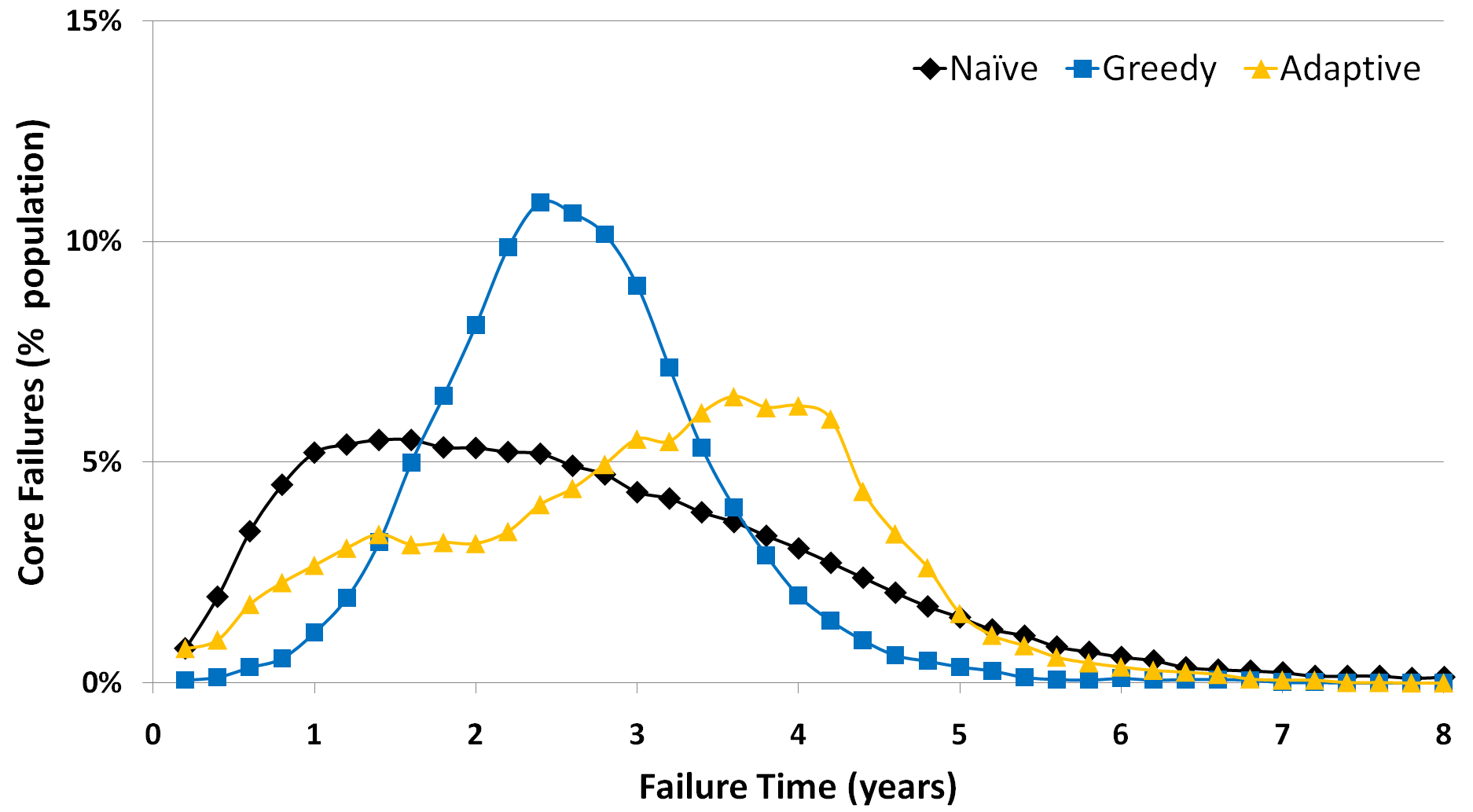 12
Scheduling Details
Greedy





Adaptive
Cores
,  where m’ is the weakest 
   module in the core
Jobs
,  where the minimal Cost(S)  is
   identified with a GA*
Cores
Jobs
13
Experimental Methodology
Application Characterization
Lifetime Simulation
Evaluate naïve (baseline), greedy, and 
   adaptive scheduling policies
 Figures of merit:
 Lifetime throughput (LT)
 Failure distribution
Simulates wearout degradation
 Integrates existing models from literature
 Models 2-16 core CMP with 
   Alpha 21364–like architecture
 Simulates hardware sensor feedback
Populates device lifetimes
 w/ Varius
 Tracks system-wide performance and reliability
   statistics
Emulates OS scheduler
 Models different system utilization
   patterns
14
Lifetime Throughput
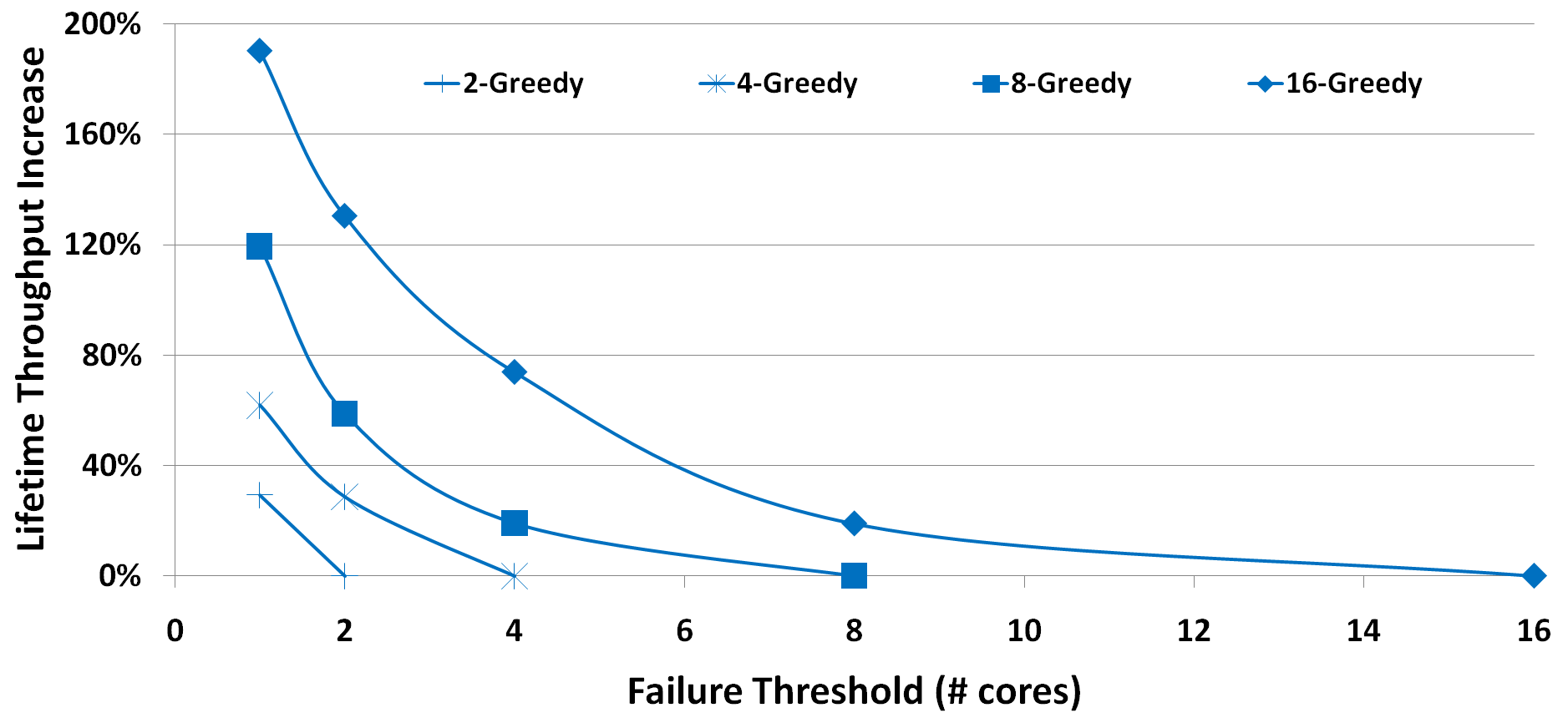 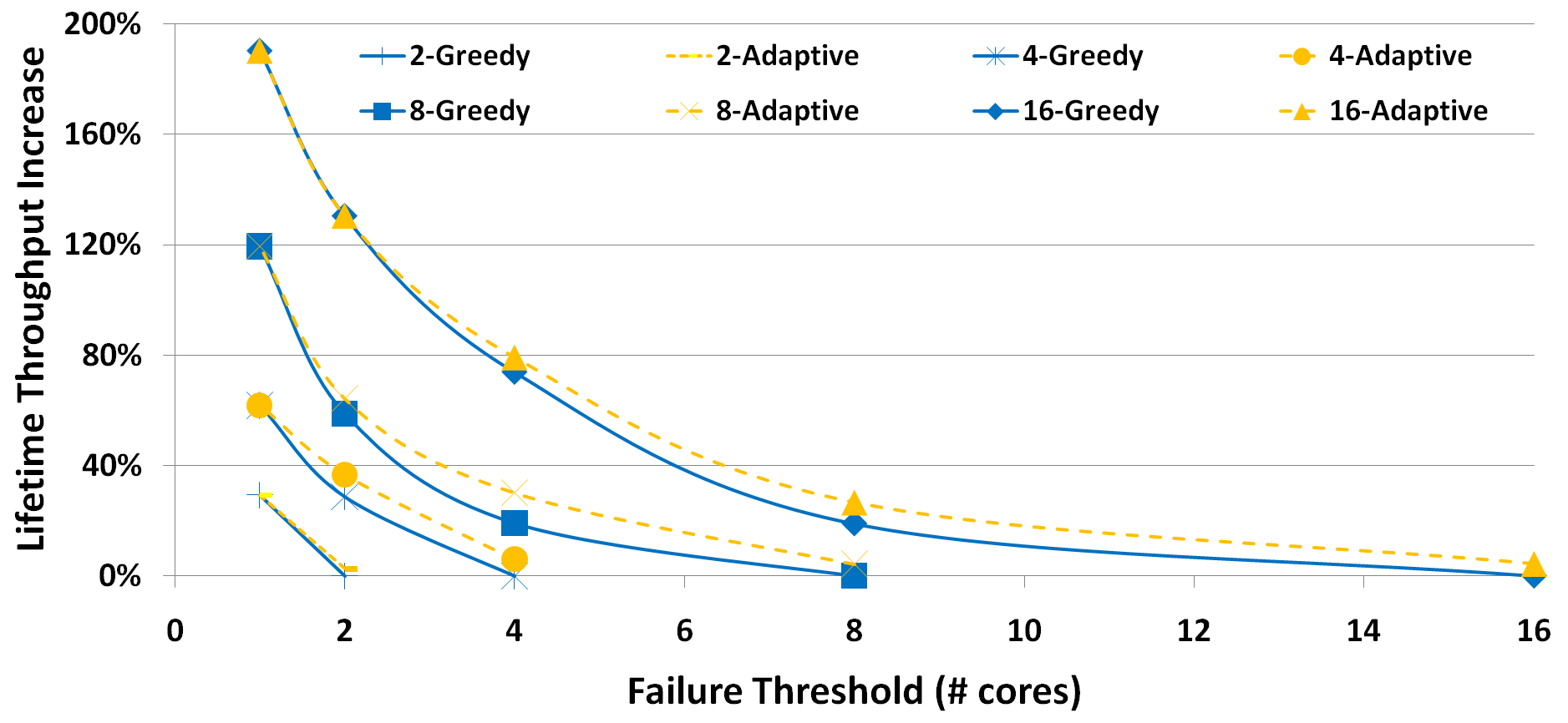 Failure threshold – the number of cores that can fail before a CMP is considered unusable
↑ CMP size → ↑ LT
↑ Failure threshold → ↓ LT
Failure thresholds ~ N/2 maximizes delta between Greedy and Adaptive
15
Sensitivity to System Utilization
Lifetime throughput is maximized in moderately over-provisioned systems
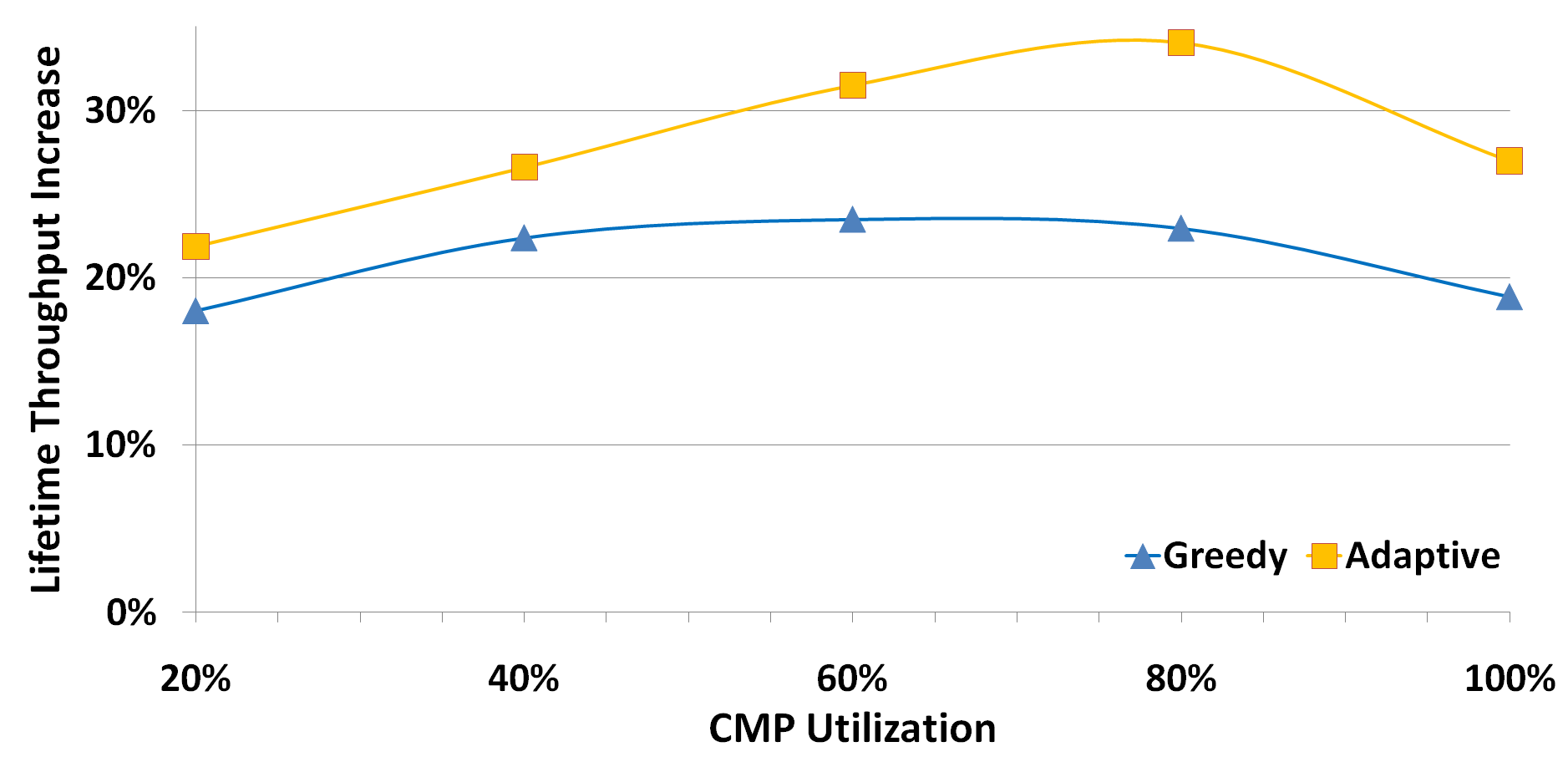 16-cores w/ failure threshold of 8
16
CMP Failure Distribution
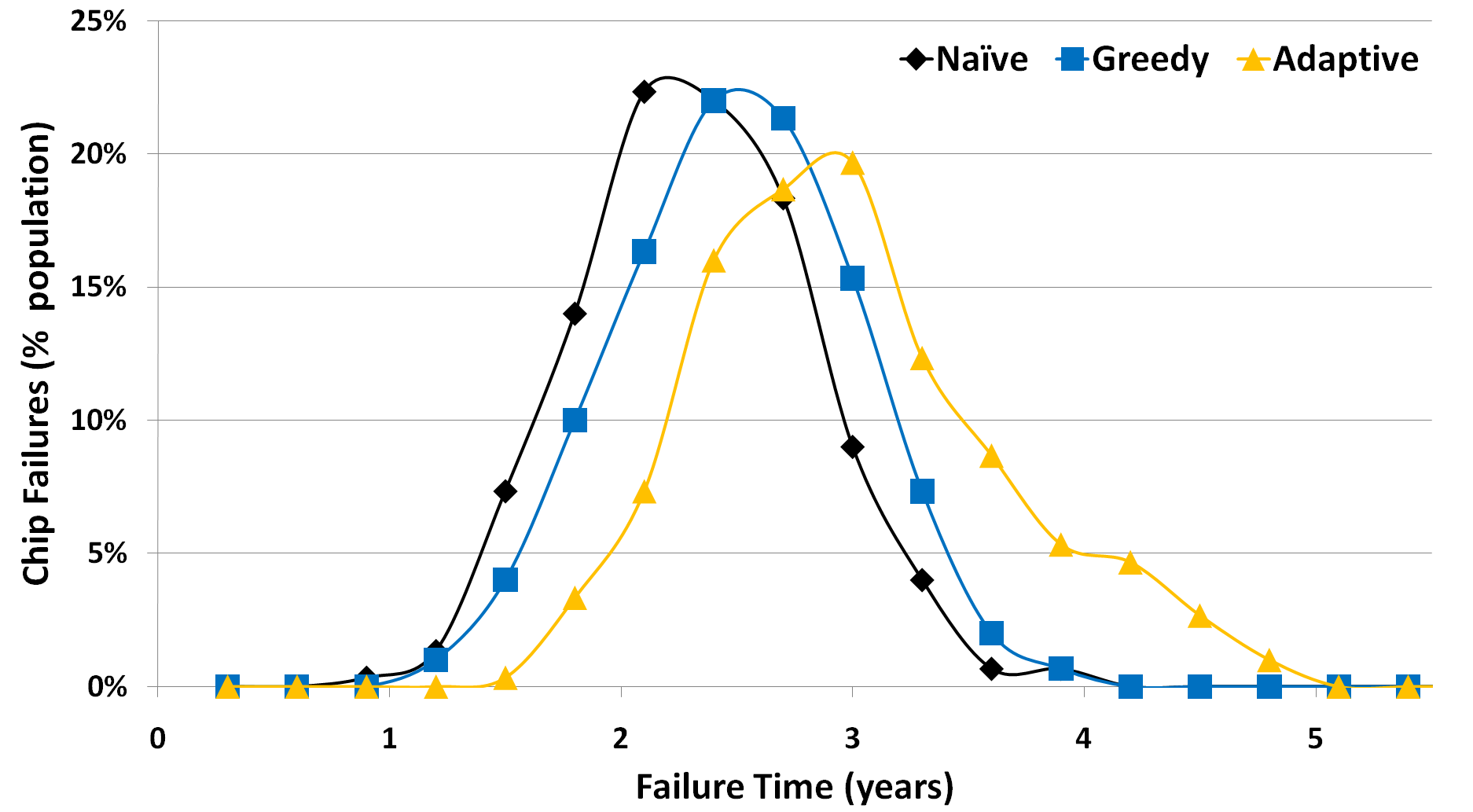 16-cores w/ failure threshold of 8
17
Conclusion
Maestro enables wear-leveling without extensive hardware support*
Capitalizes on the natural heterogeneity in both CMPs (process var.) and their workloads (thermal var.)

Evaluated two approaches (policies) to wearout-centric scheduling
Shown that policies can be tailored based on user requirements to increase their effectiveness

Maestro can…
extend the effective service life of a 16-core CMP by 38% 
or be reconfigured to perform 180% more useful work before experiencing the first core failure.
18
Questions?
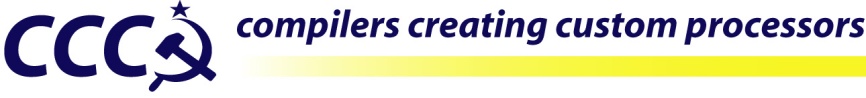 http://cccp.eecs.umich.edu
19